Diffusion of Networking Technologies
ISP
BIRS workshop 2013
Sharon Goldberg
Boston University
Zhenming Liu
Princeton University
Diffusion in social networks: Linear Threshold Model
[Kempe Kleinberg Tardos’03, Morris’01, Granovetter’78]
A node’s utility depends only on its neighbors!
I’ll adopt the innovation if                 θ of my friends do!
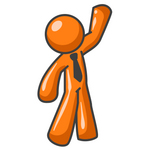 θ = 1
θ = 2
θ = 3
θ = 4
θ = 6
Optimization problem [KKT’03]:  Given the graph and thresholds,
what is the smallest seedset that can cause the entire network to adopt?
Seedset:  A set of nodes that can kick off the process.
Marketers, policy makers, and spammers can target them as early adopters!
What if the innovation is a networking technology (e.g. IPv6, Secure BGP, QoS, etc)

And the graph is the network?
[Speaker Notes: Ising model]
Diffusion in Internetworks: A new, non-local model
Network researchers have been trying to understand why its so hard to deploy new technologies ( IPv6, secure BGP, etc.)
ISP
ISP A
ISP D
I’ll adopt the innovation if I can use it to communicate with at least θ other Internet Service Providers (ISPs)!
θ = 2
θ = 3
θ = 12
θ = 15
θ = 16
These technologies work only if all nodes on a path adopt them.

e.g. Secure BGP (Currently being standardized.)
        All nodes must cryptographically sign messages so path is secure.






Other technologies share this property:  QoS, fault localization, IPv6, …
ISP B
ISP C
Path is “A,B,C”
Path is “A,B”
Path is “A”
Diffusion in internetworks: A new, non-local model
Network researchers have been trying to understand why its so hard to deploy new technologies ( IPv6, secure BGP, etc.)
ISP
I’ll adopt the innovation if I can use it to communicate with at least θ other Internet Service Providers (ISPs)!
θ = 2
θ = 3
θ = 12
θ = 15
θ = 16
Our new model of node utility:   Node u‘s utility depends on the size of the connected component of active nodes that u is part of.
eg.  utility(u) = 5
Seedset:  A set of nodes that can kick off the process.
Policy makers, regulatory groups can target them as early adopters!
Optimization problem:  Given the graph and thresholds,
what is the smallest seedset that can cause the entire network to adopt?
[Speaker Notes: Add more nodes to the disconnected component]
Interpretation of the model
Diffusion of innovation in “traditional” social science literature (e.g. [Bass’69], [Katz & Shapiro’85])
The utility of adopting a new technology depends on network externalities, i.e. the number of nodes that adopt the same product. 
But no network structure is in the picture. 
Social influence for viral marketing ([Kempe, Kleinberg, Tardos’03] and related works)
The network structure is explicitly given. 
The utility of adoption depends only on a node’s direct neighbors. 
This work:
“Interpolates” the above two cases:
Network is explicitly given. 
Utility is non-local.
Social networks: Local influence
ISP
I’ll adopt the innovation if                 θ of my friends do!
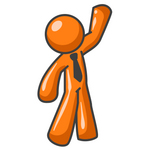 I’ll adopt the innovation if I am part of a connected component containing at least θ other ISPs!
θ = 1
θ = 2
θ = 3
θ = 4
θ = 6
vs.
Internetworks:  Non-local influence
[Speaker Notes: Ising model]
Social networks vs Internetworks
Minimization formulation:  Given the graph and thresholds θ, find the smallest seedset that activates every node in the graph.
Local influence:  Deadly hard! 
Thm [Chen’08]:   Finding an O(2log1-ε|V| )-approximation is NP hard.
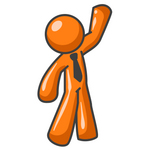 ISP
ISP
Non-Local influence (Our model!):  Much less hard.
Our main result:  An O(r∙k∙log |V|) approx  algorithm
Maximization formulation:  Given the graph, assume θ’s are drawn uniformly at random.  Find seedset of size k maximizing number of active nodes.
Local influence:  Easy! 
Thm [KKT’03]:   An O(1-1/e)-approximation algorithm.
	               How? Prove submodularity and apply greedy algorithm.
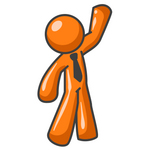 Non-Local influence (Our model!):  No submodular properties.
[Speaker Notes: Social networks  local utility
Internetworks  non-local utility (Us!)]
Our Results: Internetworks (non-local)
Minimization formulation:  Given the graph and thresholds θ, find the smallest seedset that activates every node in the graph.
ISP
ISP
ISP
ISP
Main result:  An O(r∙k∙log |V|) approximation  algorithm

r is graph diameter (length of longest shortest path)
k is threshold granularity (number of thresholds)
Lower Bound: 	Can’t do better than an Ω(log |V|) approx.
	            	(Even for constant r and k.)
Lower Bound: 	Can’t do better that an Ω(r) approx. with our approach.
Integrality gap: Our linear program has an Ω(k) integrality gap.
Our Results: Internetworks (non-local)
Minimization formulation:  Given the graph and thresholds θ, find the smallest seedset that activates every node in the graph.
ISP
ISP
ISP
ISP
Main result:  An O(r∙k∙log |V|) approximation  algorithm

r is graph diameter (length of longest shortest path)
k is threshold granularity (number of thresholds)
Lower Bound: 	Can’t do better than an Ω(log |V|) approx.
	            	(Even for constant r and k.)
Lower Bound: 	Can’t do better that an Ω(r) approx. with our approach.
Integrality gap: 	Our linear program has an Ω(k) integrality gap.
Roadmap of our algorithm
Integrality gap: Ω(n)
Integrality gap: Ω(k)
O(r∙k∙log n)-approximation
log n: harder than set cover
r: the cost of “emulating” IP: requires a connected seedset
Linearization: terminology
The problem:  Given the graph and thresholds θ, find the smallest seedset that activates every node in the graph.
Seedset:
θ = 2
θ = 4  
θ = 8
θ = 12
Activation sequence:
(Time at which nodes activate, one per step)
[Speaker Notes: Replace this with connected sequence
Thm : connected seq not that bad.



Revamped]
Linearization: connectivity
The trouble with disjoint components: 
Activation of a distant node can dramatically change utility
v activates
utility(u) = 7
utility(u)= 15
It’s difficult to encode this with local constraints.
θ = 2
θ = 4  
θ = 8
θ = 12
What if we search for connected activation sequences?
(There is a single connected active component at all times)

Utility at activation = position in sequence

To extract smallest seedset consistent with sequence:

Just check if t > θ !
Thm:  There is a connected activation sequence which has |seedset| < 2opt.
Activation sequence
utility(v) < θ


 v is a seed
utility(u) = 15 > θ
θ
θ
θ
θ
  u is not a seed!
This IP finds optimal connected activation sequences
Let xit   =     1   if node i activates at time t
	       0   otherwise
min ∑i ∑t<θ(i) xit 	(minimizes size of seedset)

Subject to:

 ∑t xit  = 1 	 (every node eventually activates)
 ∑i xit  = 1  (one node activates per timestep)
 ∑edges (i,j) ∑ τ<t  xjτ  ≥ xit 	         (connectivity)
= 1 if neighbor j is on by time t
= 1 if i is seed
θ = 2
θ = 4  
θ = 8
θ = 12
Cor:  IP returns seedset of size < 2opt.
Activation sequence
θ
θ
θ
θ
[Speaker Notes: Animate innner sum (sum_t<theta … )
And ∑ τ<t  xjτ]
Roadmap of our algorithm
Integrality gap: Ω(n)
Three issues:
What constraints to add?
Challenges for rounding
Techniques used to get around these challenges.
Integrality gap
Let xit   =     1   if node i activates at time t
	       0   otherwise
min ∑i ∑t<θ(i) xit 	(minimizes size of seedset)

Subject to:

 ∑t xit  = 1 	  (every node eventually activates)
 ∑i xit  = 1 	  (one node activates per timestep)
 ∑edges (i,j) ∑ τ<t  xjτ  ≥ xit 	         (connectivity)
θ = 2
θ = 4  
θ = 8
θ = 12
A tree constraint. Not “robust”.
Activation sequence
θ
θ
θ
θ
[Speaker Notes: Animate innner sum (sum_t<theta … )
And ∑ τ<t  xjτ]
Adding new constraints
Let xit   =     1   if node i activates at time t
	       0   otherwise
∑edges (i,j) ∑ τ<t  xjτ  ≥ xit 	         (connectivity)
θ = 2
θ = 4  
θ = 8
θ = 12
C
A
B
t=1: xA,1=0.1
t=2: xB,1=0.1
t=3: xC,1=0.1
t=4: xA,1=0.1
t=5: xB,1=0.1
…
[Speaker Notes: Animate innner sum (sum_t<theta … )
And ∑ τ<t  xjτ]
Adding new constraints
Let xit   =     1   if node i activates at time t
	       0   otherwise
min ∑i ∑t<θ(i) xit 	(minimizes size of seedset)

Subject to:

 ∑t xit  = 1 	  (every node eventually activates)
 ∑i xit  = 1 	  (one node activates per timestep)
 ∑edges (i,j) ∑ τ<t  xjτ  ≥ xit 	         (connectivity)
θ = 2
θ = 4  
θ = 8
θ = 12
Substitute by flow constraints
(use max-flow-min-cut)
Activation sequence
θ
θ
θ
θ
[Speaker Notes: Animate innner sum (sum_t<theta … )
And ∑ τ<t  xjτ]
Rounding the seedset or the sequence?
Because integer programs are not efficient, we relax the IP to a LP
Now the xit  are fractional value on [0,1].  How can we round?
Approach 1: Sample the seedset.

    i is a seed with probability ∝ ∑t<θ(i) xit 

	
    Pro: Small seedset.
     Con: No guarantee that every node activates.
θ = 1
θ = 3
θ = 4
θ = 5
θ = 7
Approach 2: Sample the activation sequence.

    i activates by time t with probability ∝ ∑τ<t xiτ
	
     Pro:  Every node is activated.
     Con: Corresponding seedset can be huge!
Optimal Seedset:






Necessary seedset:
Solution? 
Approach 3:  Sample both together.
Then reconcile them adaptively & iteratively.
θ               θ      θ       θ               θ
Threshold θ is      .    if at least θ nodes are active by time θ
Why does this work?
How to show:  For each iteration j, rejection sampling ensures
	              θj is           in constructed seedset?
With Approach 3 we gain:
Connectivity
Every node activates 
Small seedset
Approach 3:  Sample seedset.
Let i be a seed with prob. ∝  ∑ t<θ(i) xit

Deterministically construct sequence:
Activate all the seeds at time 1
For each timestep t
Activate all nodes with θ > t
…that are connected to an active node
This is the tricky part. Our proof uses two ideas:

Add  flow constraints to LP
&
Activate seeds at t=1 in  constructed sequence.
( connected seedset)
≈
Approach 2: Sample the activation sequence.

i activates by time t with probability ∝ ∑τ<t xiτ

Wrapping up
Minimization formulation:  Given the graph and thresholds θ, find the           smallest seedset that activates every node in the graph.
Main result:     An O(r∙k∙log |V|)-approximation algorithm based on LPs 

     r is graph diameter, k is number of possible thresholds

     Algorithm finds connected seedsets.
ISP
ISP
Lower Bound:  Can’t do better than an Ω(log |V|) approx. (Even for constant r, k)
Lower Bound:  Can’t do better that an Ω(r) approx if seedset is connected.
Integrality Gap:  Our LP has an Ω(k) integrality gap.
Open problems:
Super log(n) lower bounds?
Can we solve this without LPs?
Can we gain something  with random thresholds?  Random graphs?
Unified model between KKT and ours?
Thanks!
ISP
Full report:

http://arxiv.org/abs/1202.2928
[Speaker Notes: Add affiliations]
High level rounding algorithm
Maintain both a seed set and an activation function. 
They are equivalent in the IP, but need not be consistent. 

Update seed set and activation function iteratively
Choose seed set to have distribution ∝ ∑t<θ(i) xit 
.. and the activation function to deterministically depend on seed set.
 
Goal: Activation function  distributed as in Approach 2:
i.e. i activates by time t with probability ∝ ∑τ<t xiτ
How? Use flow constraints to interpret flow as probability mass. 
Performance degrade:
Emulate the IP process seed set connected a loss of r in approx. ratio.
Proof: ∃ connected sequence with |seedset| < 2opt.  (1)
Proof:  Given any optimal sequence  
                transform it to a connected sequence 
               by adding at most opt nodes to the seedset.
Optimal (disconnected) activation sequence
θ = 1
θ = 2
θ = 4
θ = 5  
θ = 8
“connectors“ (join disjoint components)
Transform: Add connector to seedset, rearrange
We always activate large component first.

Why?   Non-seeds in small component must                  have θ smaller than size of large component
 no non-connectors are added to seedset!
Seedset:
Proof: ∃ connected sequence with |seedset| < 2opt.  (2)
Proof:  Given any optimal sequence  
                transform it to a connected sequence 
               by adding at most opt nodes to the seedset.
Optimal (disconnected) activation sequence
θ = 1
θ = 2
θ = 4
θ = 5  
θ = 8
Transform: Add connector to seedset, rearrange
Transform: Add connector to seedset, rearrange
The activation sequence is now connected.
Seedset:
Proof: ∃ connected sequence with |seedset| < 2opt.  (3)
Proof:  Given any optimal sequence  
                transform it to a connected sequence 
               by adding at most opt nodes to the seedset.
Optimal (disconnected) activation sequence
To bound seedset growth, we bound # of connectors.
Plot of # of disconnected components in optimal sequence
time
Every step up needs a step down
seeds
connectors
      # of                    >      # of
In the worst case, our transformation doubles the size of the seedset!
Part II:  How do we round this?
Iterative and adaptive rounding                                                            with both the seedset and sequence.

We return connected seedsets                                             instead of connected activation sequences.                   
( O(r)-approx instead of 2-approx )
[Speaker Notes: Talk about the ideas we use here:
Connected seedset + Network flows  O(r) approx
Iterative rounding  O(k) approx]
Approach 3: Sample seedset and sequence together!
Sample seedset: (use Approach 1)
Let i be a seed with prob.  O(log |V|) ∑ t<θ(i) xit
Glue seedset together so it’s connected




Construct an activation sequence deterministically:
Activate all the seeds at time 1
For each timestep t
For every inactive node connected to active node
… activate it if it has threshold θ > t
θ = 1
θ = 3
θ = 4
θ = 5
θ = 7
This grows seedset by a factor of O(r log |V|)
Sampled seedset:
Constructed Activation Sequence:
θ               θ      θ       θ               θ
Iteratively round both seedset and sequence!
At iteration j:
Use rejection sampling to add extra nodes to sampled seedset
… so that θj is  .      in  constructed activation sequence.
Sampled   	          Constructed		  Necessary
   Seedset                  Activation Sequence	                       Seedset
Iteration
k-1
θ               θ      θ       θ               θ
k
necessary ⊆ sampled!
θ               θ      θ       θ               θ













When all θ are  ,     , constructed sequence is consistent with the sampled seedset.
By how much does this grow the seedset?
k thresholds, with O(r log|V|) increase per threshold.
Total O( r k log|V| ) growth.
Threshold θ is      .    if at least θ nodes are active by time θ
Why does this work?
How to show:  For each iteration j, rejection sampling ensures
	              θj is           in constructed seedset?
With Approach 3 we gain:
Connectivity
Every node activates 
Small seedset
Approach 3:  Sample seedset.
Let i be a seed with prob. ∝  ∑ t<θ(i) xit

Deterministically construct sequence:
Activate all the seeds at time 1
For each timestep t
Activate all nodes with θ > t
…that are connected to an active node
This is the tricky part. Our proof uses two ideas:

Add  flow constraints to LP
&
Activate seeds at t=1 in  constructed sequence.
( connected seedset)
≈
Approach 2: Sample the activation sequence.

i activates by time t with probability ∝ ∑τ<t xiτ


  Enough nodes on by time t = θj , and  θj is         !
Wrapping up
Minimization formulation:  Given the graph and thresholds θ, find the           smallest seedset that activates every node in the graph.
Main result:     An O(r∙k∙log |V|)-approximation algorithm based on LPs 

     r is graph diameter, k is number of possible thresholds

     Algorithm finds connected seedsets.
ISP
ISP
Lower Bound:  Can’t do better than an Ω(log |V|) approx. (Even for constant r, k)
Lower Bound:  Can’t do better that an Ω(r) approx if seedset is connected.
Integrality Gap:  Our LP has an Ω(k) integrality gap.
Open problems:
Can we solve without LPs?
Can we gain something  with random thresholds?
Apply techniques in less stylized models?  (e.g. models of Internet routing.)
And more generally – better understanding transitions to new technology
Thanks!
ISP
To appear at SODA’13

http://arxiv.org/abs/1202.2928
[Speaker Notes: Add affiliations]
Standard submodularity tricks fail in our setting!
Let’s use the standard trick of choosing thresholds uniformly at random.
Submodularity:

E[on | clique and v ]  ≤  E[on | clique ] + E[on| v]
>
n + n/4
n + n/8
3
 Not submodular!
E[on | clique and v ] ≈ n + Pr[1st blue on] E[clique on]
		        ≈ n + 1/2 ∙ n/2
E[on | clique] ≈ n + Pr[v on] Pr[1st blue on] ] E[clique on ]
	           ≈ n + 1/2 ∙ 1/2 ∙ n/2
E[on | v] ≈ 3
Idea 3:  Network flows: A pathological example.
min ∑i ∑t<θ(i) xit 	(minimizes size of seedset)

Subject to:

 ∑t xit  = 1 	      (every node eventually activates)
 ∑i xit  = 1 	     (one node activates per timestep)
 ∑edges (i,j) ∑ τ<t  xjτ  ≥ xit 	         (connectivity)
θ = 2
θ = 4
θ = 5
θ = 6
θ = 8
i
Here’s a subset of a feasible LP solution (the xit )
0
0.3
0
0
0
0.6
0.1
0
       activates by time 6 with probability ∝ 0.9

Wait.
Looks like        is a 
seed for itself!

This is bad for us.
0
0
0.3
0
0.6
0.1
0
0
0
0
0
0.3
0
0
0.7
0
t
θ           θ     	                        θ
Idea 3: Network flows: Adding flow constraints
θ = 2
θ = 4
θ = 5
θ = 6
θ = 8
Q. How does this achieve:
“ i activates by time t with prob. ∝ ∑τ<t xiτ”
A. The flow constraints ensure that i has a path to at least one active seed with this probability!
We add a few extra constraints to the LP
Constrain a source node        to start at time 1
Require a solution to each (i,t) flow problem.
The (      , 2) flow problem
source
The source             must supply the demand of all the sinks over paths of capacity given by node and edge weights.
1
i
i
1
0
0
0
0
0
0
0
0
0.3
0.1
0
0
0.6
0
0
sinks
0
0.3
0.1
0
0
0.6
0
0
0
0
0.3
0
0.6
0.1
0
0
0
0
0.3
0
0.6
0.1
0
0
0
0
0
0.3
0
0
0.7
0
This flow problem has no solution, since we can’t supply the           sink!  

No more
pathological example!
t
θ           θ     	                        θ
0
0
0
0.3
0
0
0.7
0
0.6
t
θ           θ     	                        θ
Inspiration: The literature on diffusion of innovations (1)
Social Sciences:  [Ryan and Gross’49, Rogers ’62, ….]
General theory tested empirically in different settings (corn, Internet, etc)
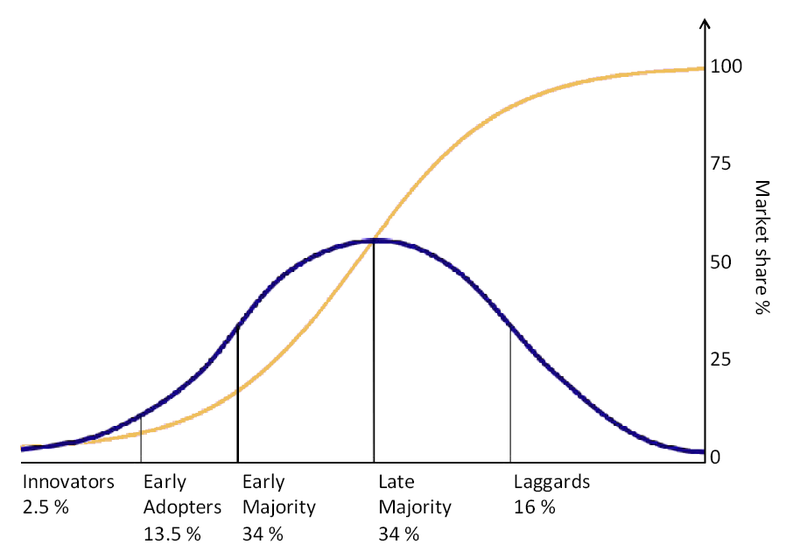 “Diffusion is the process by which an innovation is communicated through certain channels over time by members of a social system.”
[Rogers 2003]
seedset
Image: Wikipedia
[Speaker Notes: Make axes consistent]
Inspiration: The literature on diffusion of innovations (2)
Social Sciences:  [Ryan and Gross’49, Rogers ’62, ….]
General theory tested empirically in different settings (corn, Internet, etc)

Marketing:  The Bass Model [Bass’69]
Forecasting extent of diffusion, and how pricing, marketing mix effects it
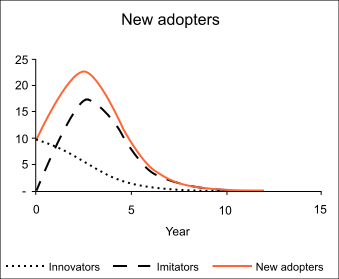 p
“non-seeds”
“total”
“seeds”
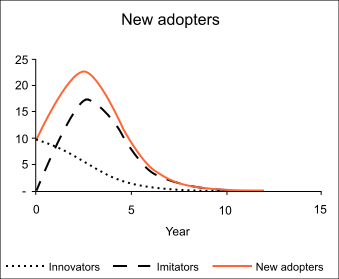 Image: Wikipedia
Inspiration: The literature on diffusion of innovations (3)
Social Sciences:  [Ryan and Gross’49, Rogers ’62, ….]
General theory tested empirically in different settings (corn, Internet, etc)

Marketing:  The Bass Model [Bass’69]
Forecasting extent of diffusion, and how pricing, marketing mix effects it

Economics:  “Network externalities” or “Network effects” [Katz Shapiro’85…] 
Models to analyze markets, econometric validation, etc
“The utility that a given user derives from the good depends upon the number of other users who are in the same “network” as he or she.”
[Katz  & Shapiro 1985]
Inspiration: The literature on diffusion of innovations (4)
Social Sciences:  [Ryan and Gross’49, Rogers ’62, ….]
General theory tested empirically in different settings (corn, Internet, etc)

Marketing:  The Bass Model [Bass’69]
Forecasting extent of diffusion, and how pricing, marketing mix effects it

Economics:  “Network externalities” or “Network effects” [Katz Shapiro’85…] 
Models to analyze markets, econometric validation, etc

Popular Science:  “Metcalfe’s Law”  [Metcalfe 1995]
Traditional work:  No graph. Utility depends on number of adopters.

[KKT’03, …]: The graph is a social network. Utility is local.

Our model:  Graph is an internetwork. Utility is non-local.
“The utility that a single user gets for being part of a network of n users scales as n.”
[Metcalfe, (inventor of Ethernet!), 1995]
Part I:  From global to local.
(via a 2-approximation )
[Speaker Notes: Talk about the ideas we use here:
Connected seedset + Network flows  O(r) approx
Iterative rounding  O(k) approx]